SRCE ecosystem for Croatian science community
Emir Imamagić, Draženko Celjak, Petra Udovičić
www.srce.unizg.hr 
EGI2024
University computing centre - SRCE
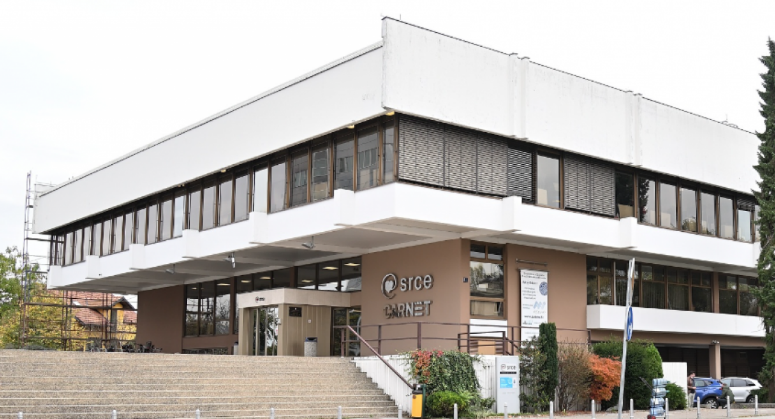 Organisation
~ 180 employees
11 organizational units
3 locations
supporting digital transformation of education, research and business in the academic and science.
promoting Open Science and Open Education.
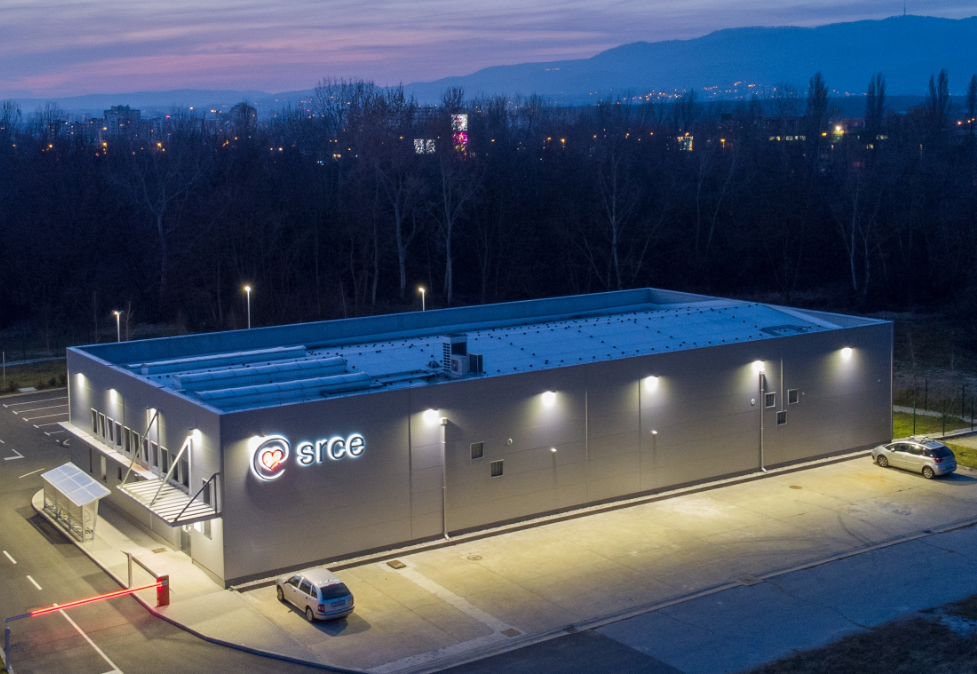 that builds and operate national e-infrastructure and digital services 
30 public services for the needs of the academic and scientific community in Croatia
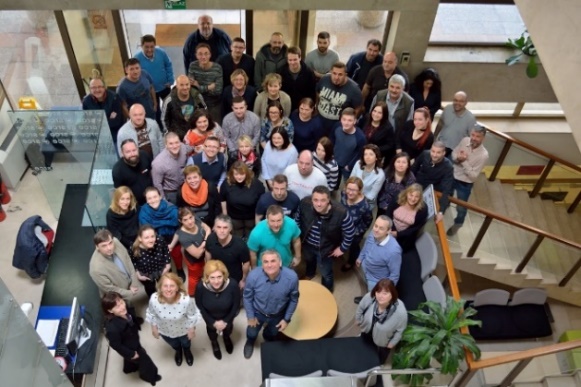 EGI2024
2nd October 2024
Support for Open Science
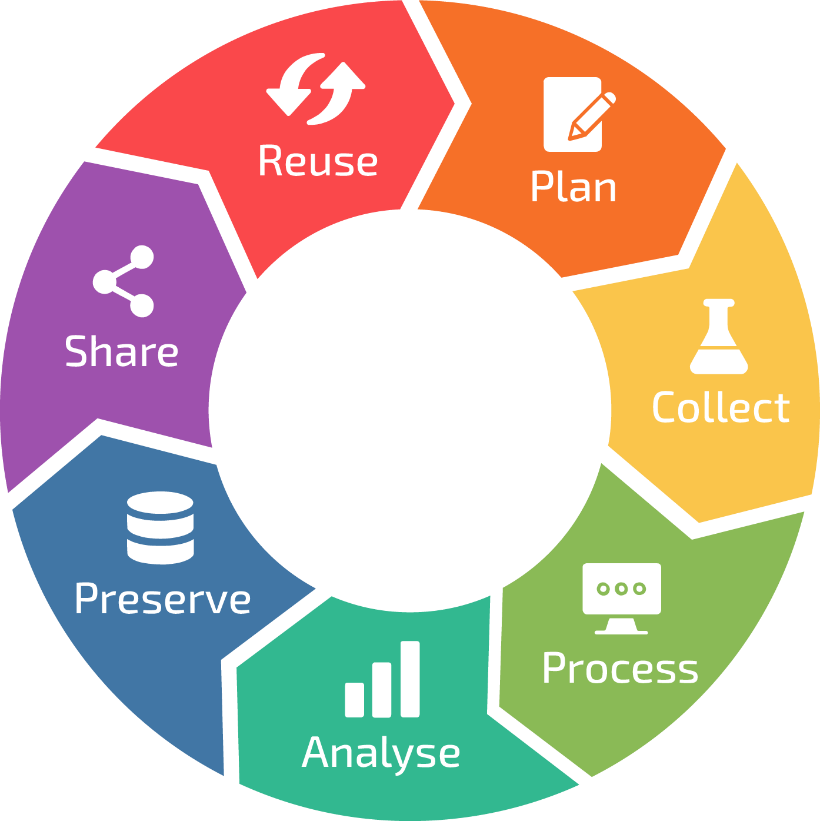 INFORMATION SUPPORT
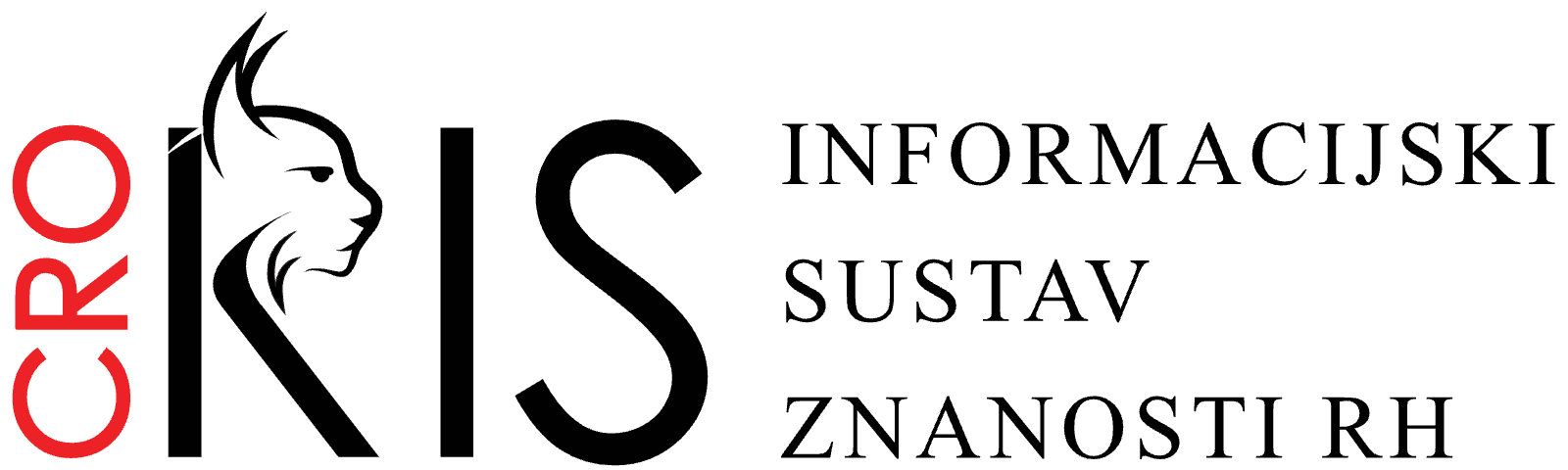 Croatian Research 
Information System
Data Science Lifecycle
DATA, REPOSITORY AND OPEN SCIENCE
Dabar I Hrčak I Puh
Support to Open Science
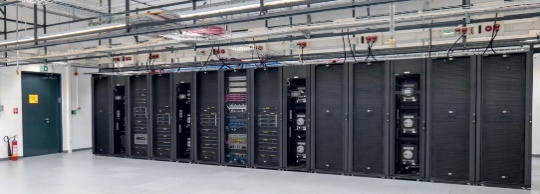 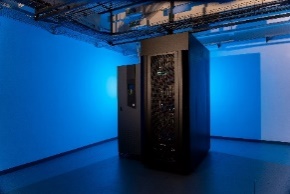 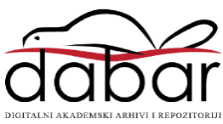 Vrančić
Supek
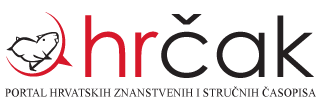 ADVACED COMPUTING
Supercomputer Supek I resource Vrančić
ACQUIRING HPC COMPETENCE AND CONSULTINGCroatian Competence Center for HPC
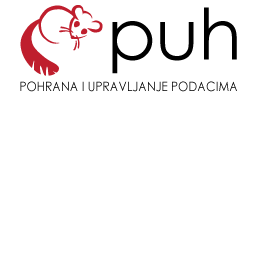 Education and provision of specialized support in the use of digital resources and services
EGI2024
2nd October 2024
Advanced Computing with „Supek”
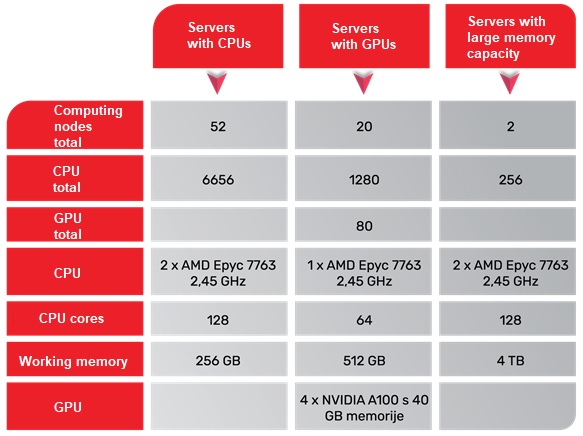 The service is established on a High-performance computing resource (HPC) and it is intended for the execution of user applications with very high performance requirements
Advanced computing environment with a power of 1.25 PFLOPS with a total of:
8384 processor cores
80 graphic processors
32 TB of working memory
250+ projects and 500+ users
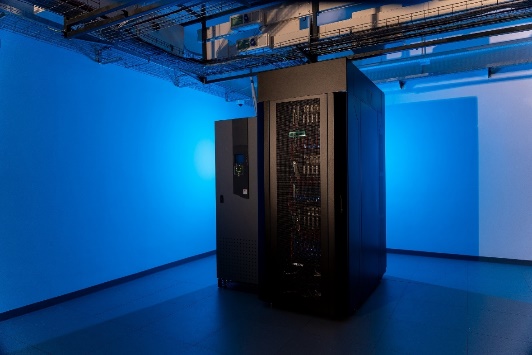 Ivan Supek
EGI2024
2nd October 2024
Advanced Cloud Computing with „Vrančić”
The service is established on a resource for High-throughput computing (HTC), intended for a wider set of user applications and systems that require a specific programming environment and significant processing and memory resources
Adaptable, elastic and versatile computing environment
OpenStack & Ceph
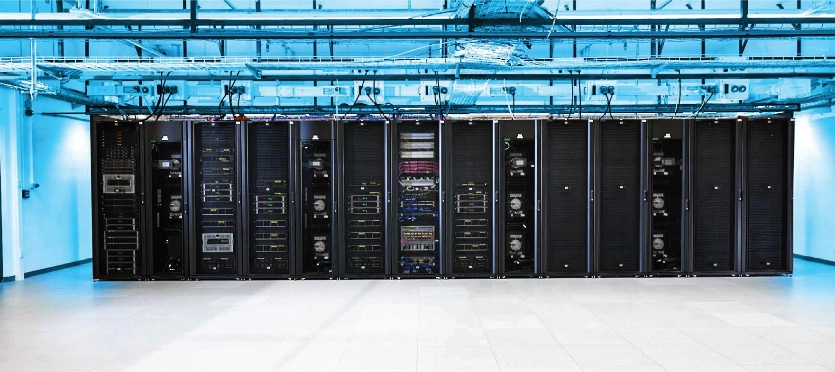 Ivan Supek
EGI2024
2nd October 2024
Croatian Competence Centre for HPC (HR HPC CC)
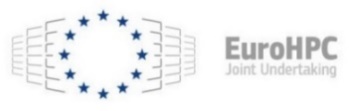 ONE-STOP-SHOP FOR HPC
The Croatian Competence Centre for HPC is a place where users from the academic and scientific community, industry, and public administration get support in the application of the national and European infrastructure of High Performance Computing (HPC) in their work.
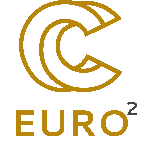 HR HPC CC established within the project EuroCC as part of a network of national competence centres for HPC. Project EuroCC 2 is currently underway and will further improve the centre's services and competencies.
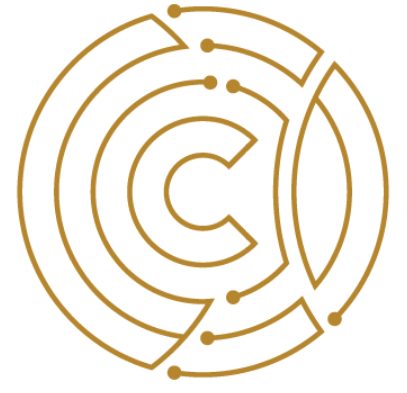 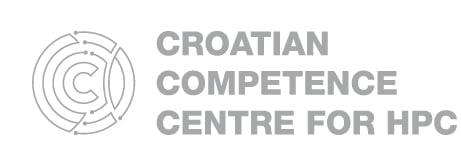 https://www.hpc-cc.hr/
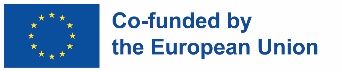 EGI2024
2nd October 2024
PLAN
Data Infrastructure & Services
COLLECT
REUSE
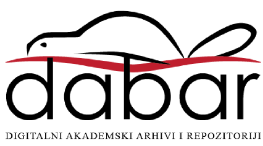 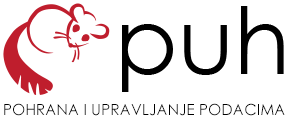 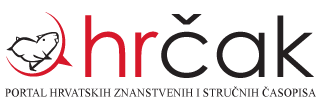 CROATIAN OA JOURNALS
Since February 2006
536 scientific & professional journals (406 active)
285.000 + OA articles 
65.000+ visits daily
PRESERVATION  & DISEMINATION

Digital archives and repositories
16 types of digital objects
179 digital repositories of research & HE institutions 
266.000 digital objects
(TEMPORARY) 
STORAGE & SHARING SERVICE


640+ researchers and lecturers
200 GB (default) 
~353 TB od data
SHARE
PROCESS
PRESERVE
ANALYZE
EGI2024
2nd October 2024
Croatian Research Information System (CroRIS)
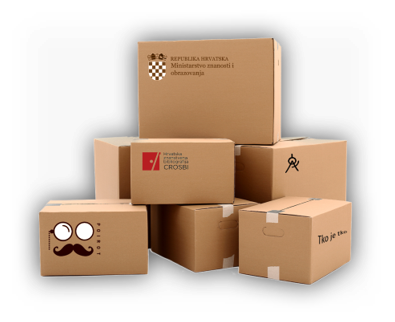 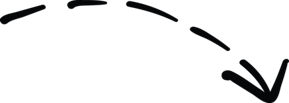 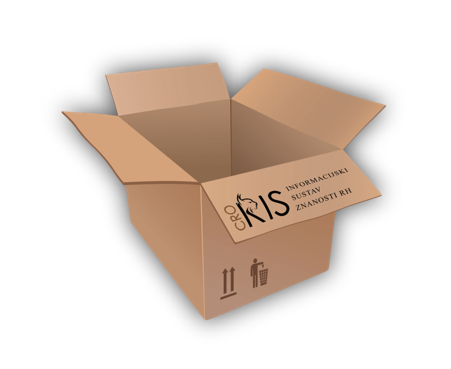 Information and processes about institutions, researches, projects, publications, equipment, patents, services, events and much more,
Integration with many national systems and international platforms, such as ORCID, OpenAire, WoS, Scopus.
Ensuring data accuracy and quality, 
Data verification, 
Designated authorities and various user’s roles with responsibilities.
Developed within project Scientific and Technological Foresight (2017-2023)
Co-funded by European Union from European Regional Development Fund. 
CERIF based
Promote open science,
Provide information reliability,
Ensures openness and interoperability,
Support decision making.

www.croris.hr
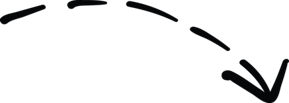 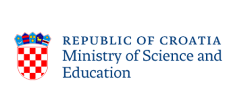 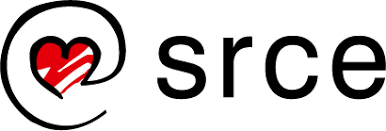 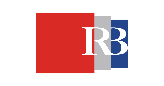 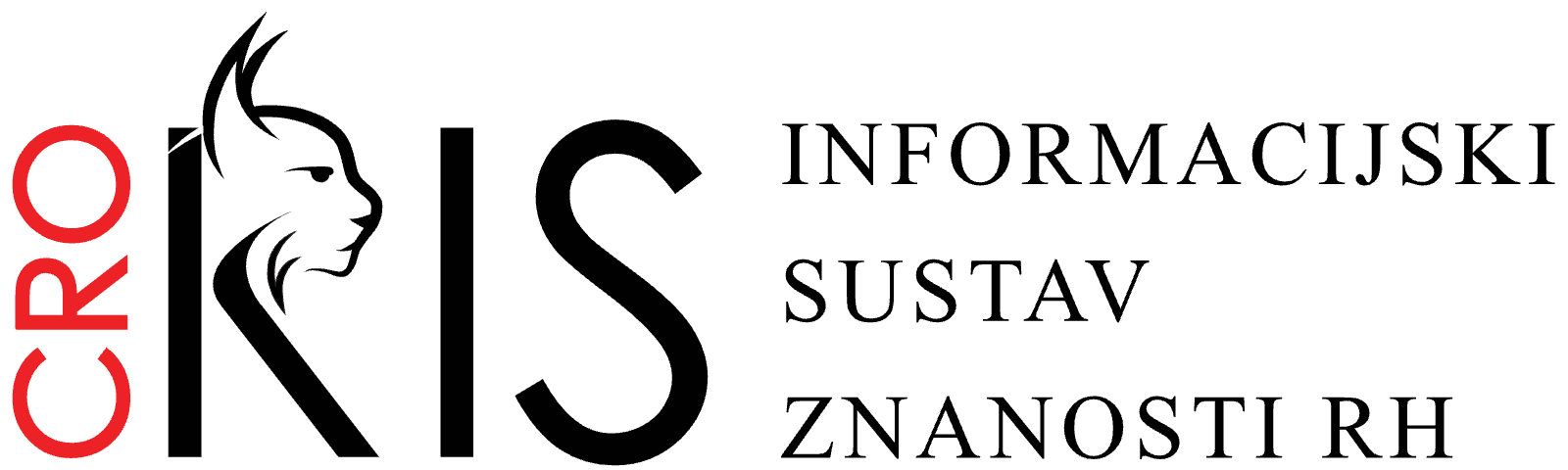 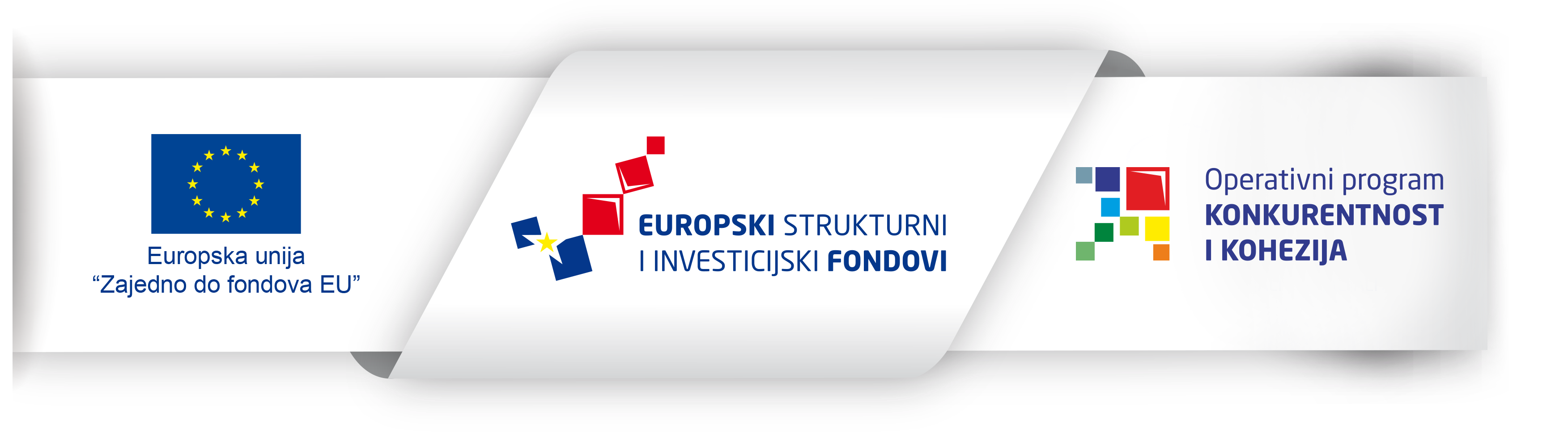 EGI2024
2nd October 2024
CroRIS – as Catalogue of HR-OOZ services and resources
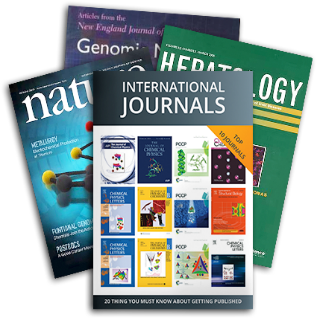 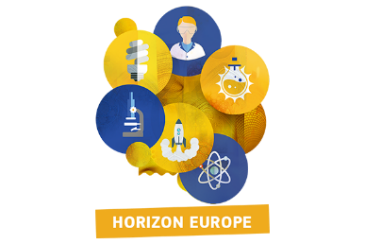 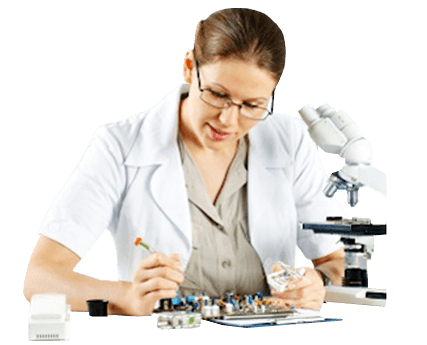 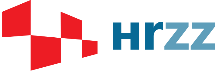 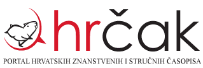 Journals
RBI “POIROT”
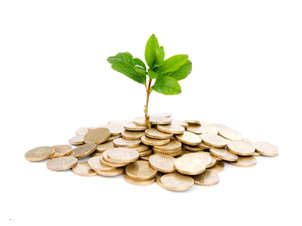 Projects
MSE Register
Researchers
Publications
Funding
Scientific institutions
MSE Register
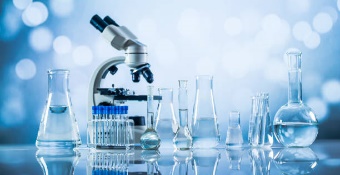 RBI “CROSBI”
HE Institutions
RBI “Šestar”
Citations
Equipment and services
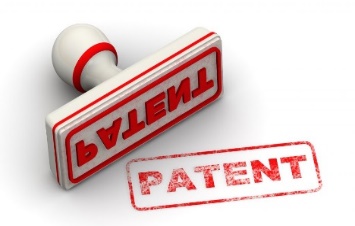 Scientific disciplines
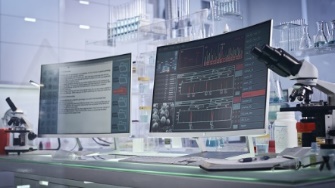 Patents and products
Events
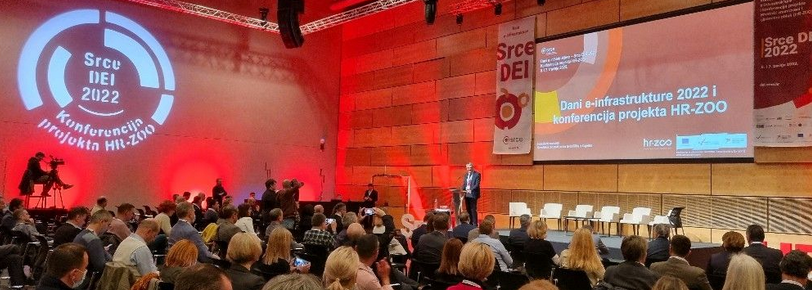 EGI2024
2nd October 2024
Thank you for your attention!
Questions?
EGI2024
2nd October 2024